CHÀO MỪNG CÁC EM ĐẾN VỚI TIẾT HỌC!
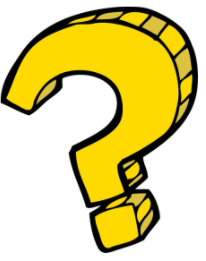 Hãy nêu quy tắc so sánh hai phân số đã học ở tiểu học.
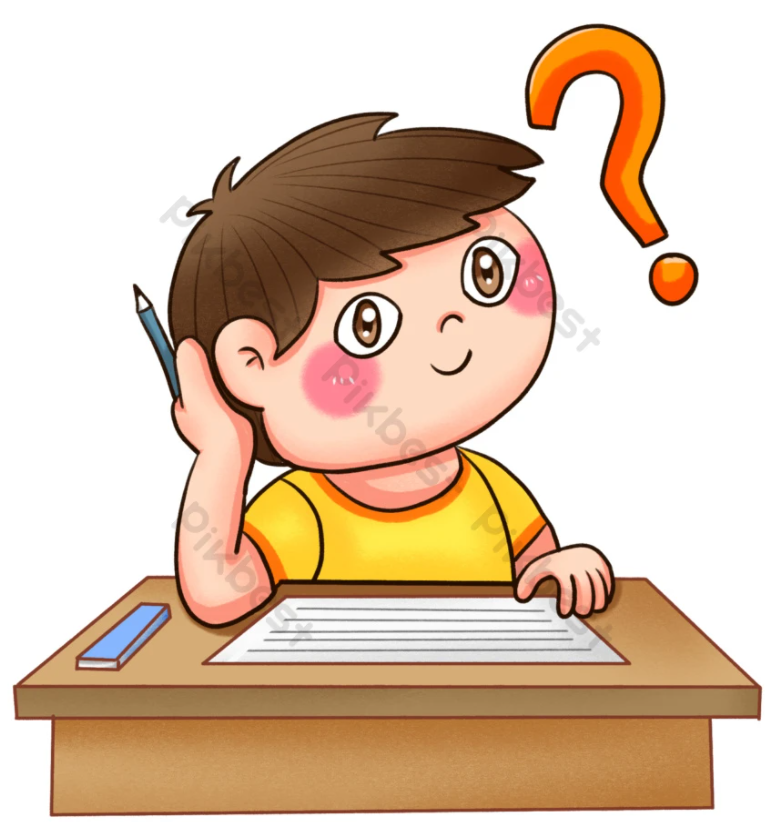 So sánh hai phân số với tử và mẫu là số nguyên có gì khác không?
2
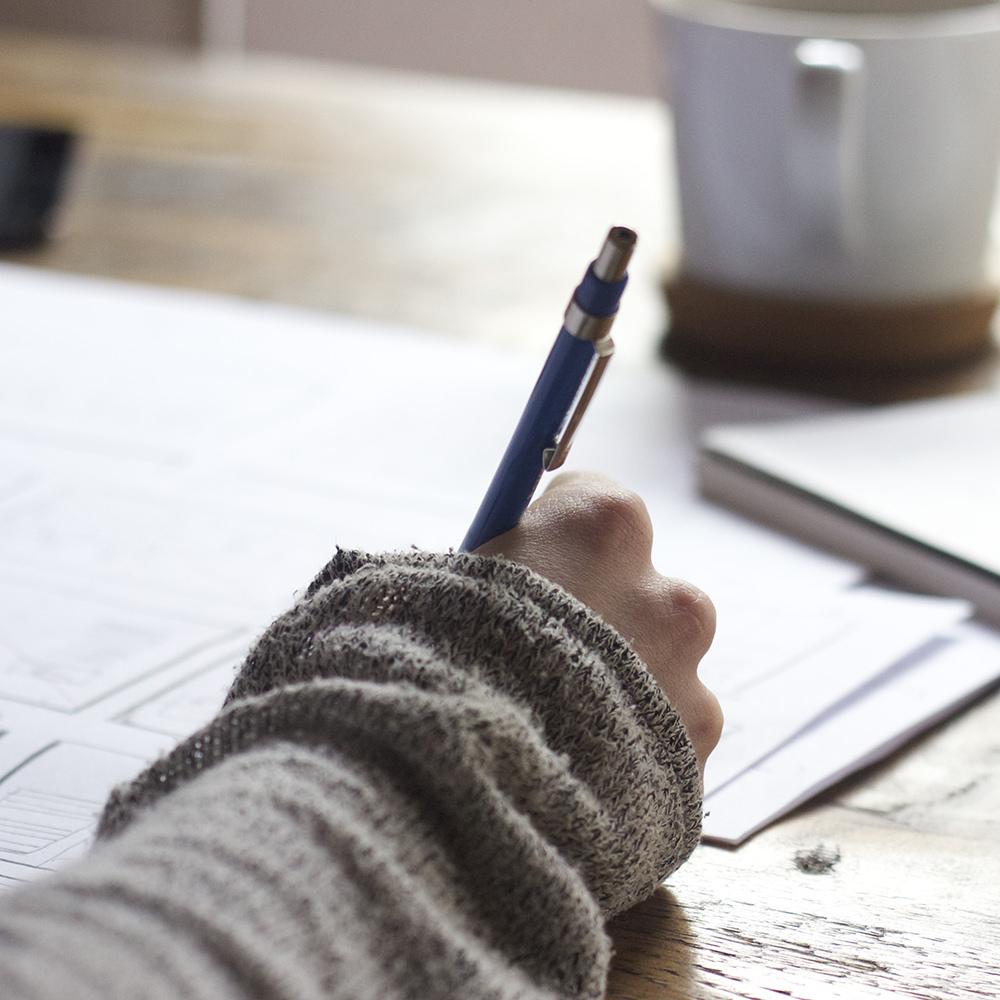 TIÊT 98. BÀI 2 
SO SÁNH CÁC PHÂN SỐ. HỖN SỐ DƯƠNG
3
I. SO SÁNH CÁC PHÂN SỐ
1. So sánh hai phân số
So sánh:
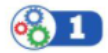 a) -3 và 2
a) -8 và -5
Giải:
a) Có -3 < 0 
mà 0 < 2
=> -3 < 2
b) Có 8 > 5 
=> -8 < -5
5
2. Cách so sánh hai phân số
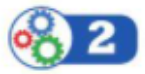 Bước 1:  Quy đồng mẫu hai phân số đã cho ( về cùng một mẫu dương).
- Nhiệm vụ: Nghiên cứu các bước so sánh hai phân số trong SGK – tr31.
- Thời gian:  3 phút.
Bước 2:  So sánh tử của các phân số, phân số nào có tử lớn hơn thì lớn hơn.
6
Luyện tập 1.
So sánh:
Giải:
7
II. HỖN SỐ DƯƠNG
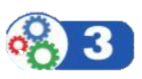 Giải:
8
Luyện tập 2.
So sánh:
Giải:
9
HOẠT ĐỘNG NHÓM
10 phút
- Nhiệm vụ: Hoạt động theo tổ hãy hoàn thành các bài tập sau vào bảng nhóm theo PP khăn trải bàn:
10
HƯỚNG DẪN VỀ NHÀ
- Hoàn thành bài tập còn lại trong SGK và các bài tập trong SBT.
- Chuẩn bị bài mới “Phép cộng, phép trừ phân số”.
11